Poole and Lindsay (2001) - Age Affecting the Accuracy of EWT)
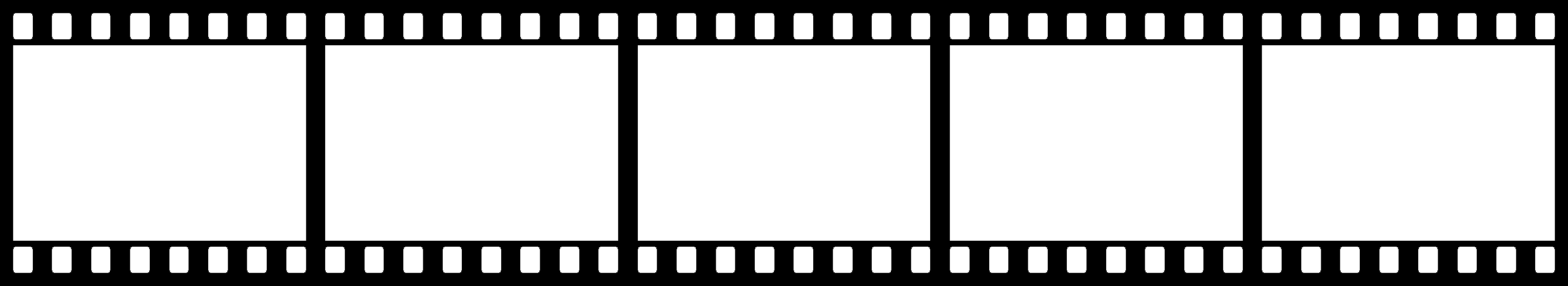 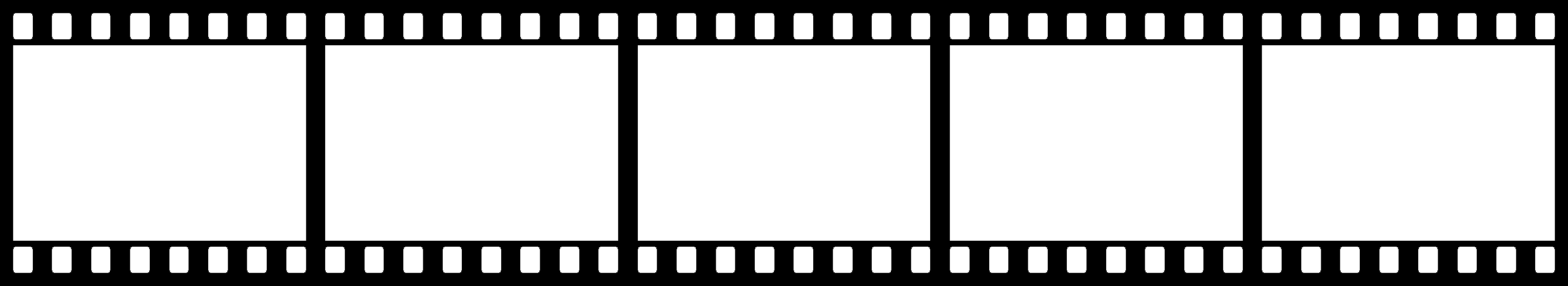